ان يتعرف الطالب من خلال الصورة علي الفاكهة المدارية ( فصل الصيف )
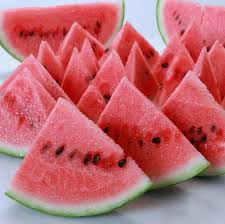 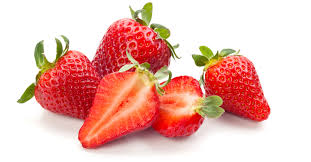 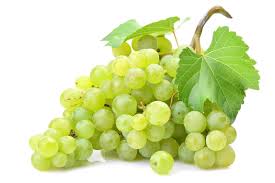 العنب
الفرولة
البطيخ
ان يتعرف الطالب من خلال الصورة علي الفاكهة الغير مدارية ( فصل الشتاء)
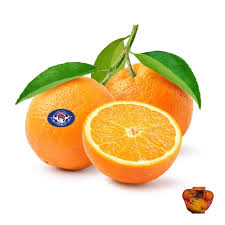 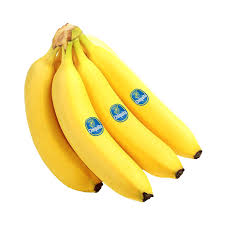 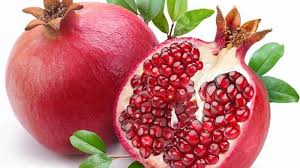 الرمان
التفاح
الموز
ان يميز الطالب من خلال الصورة بين الفاكهة المدارية ( الصيف) والغير مدارية ( الشتاء )
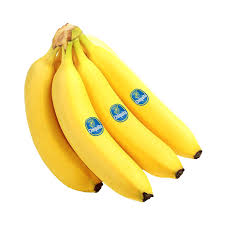 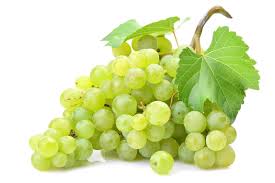 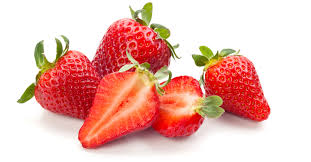 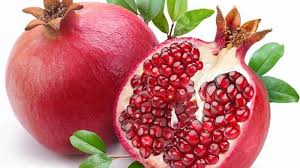 العنب
الموز
الرمان
الفرولة